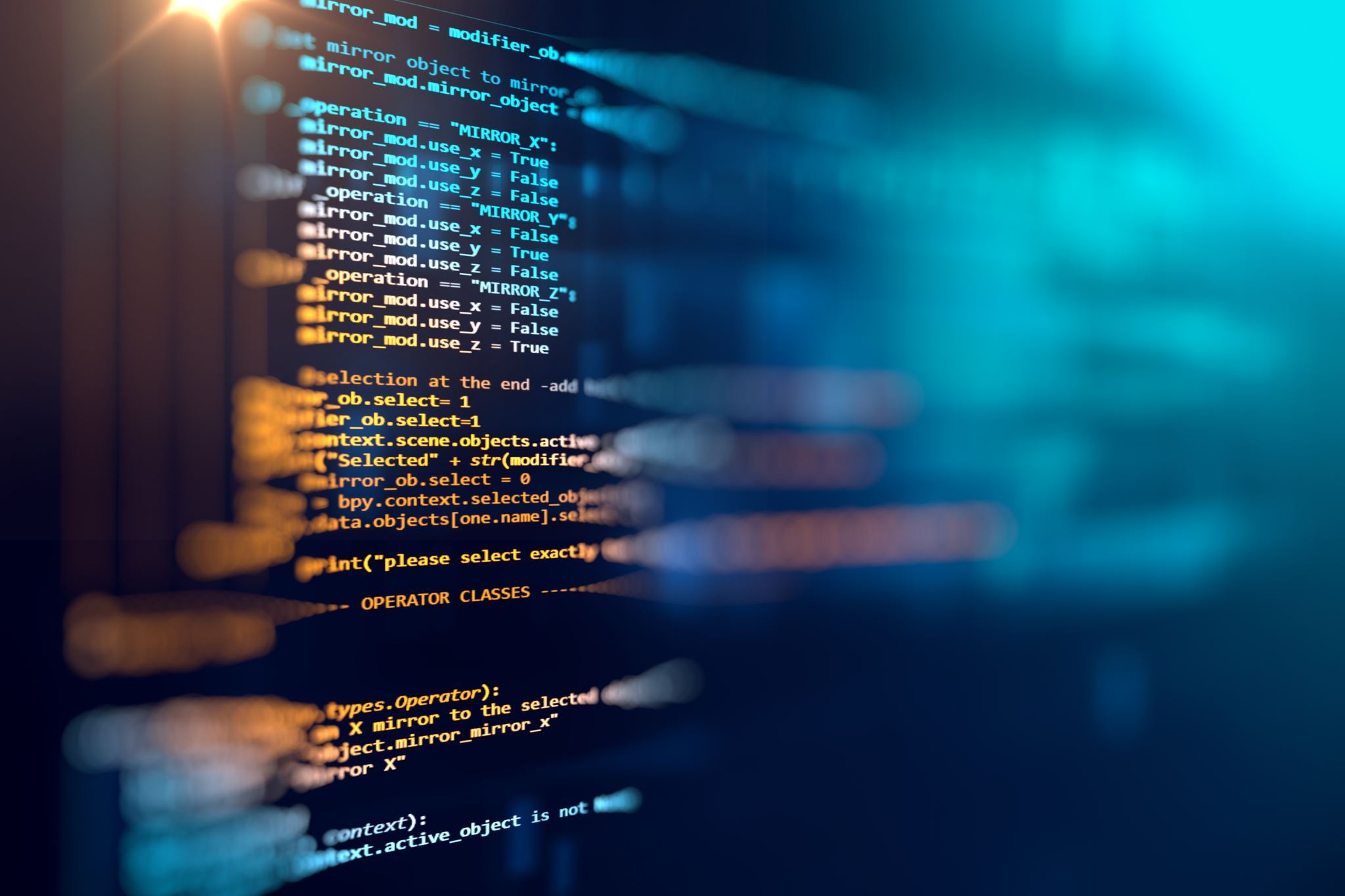 Прикладное программирование. Программа для управления манипулятором.
Выполнил Баранов Артём Александрович
Куратор проекта Салахов Марат Низамович
Прикладные языки программирования
PyQt5
Com
Serial
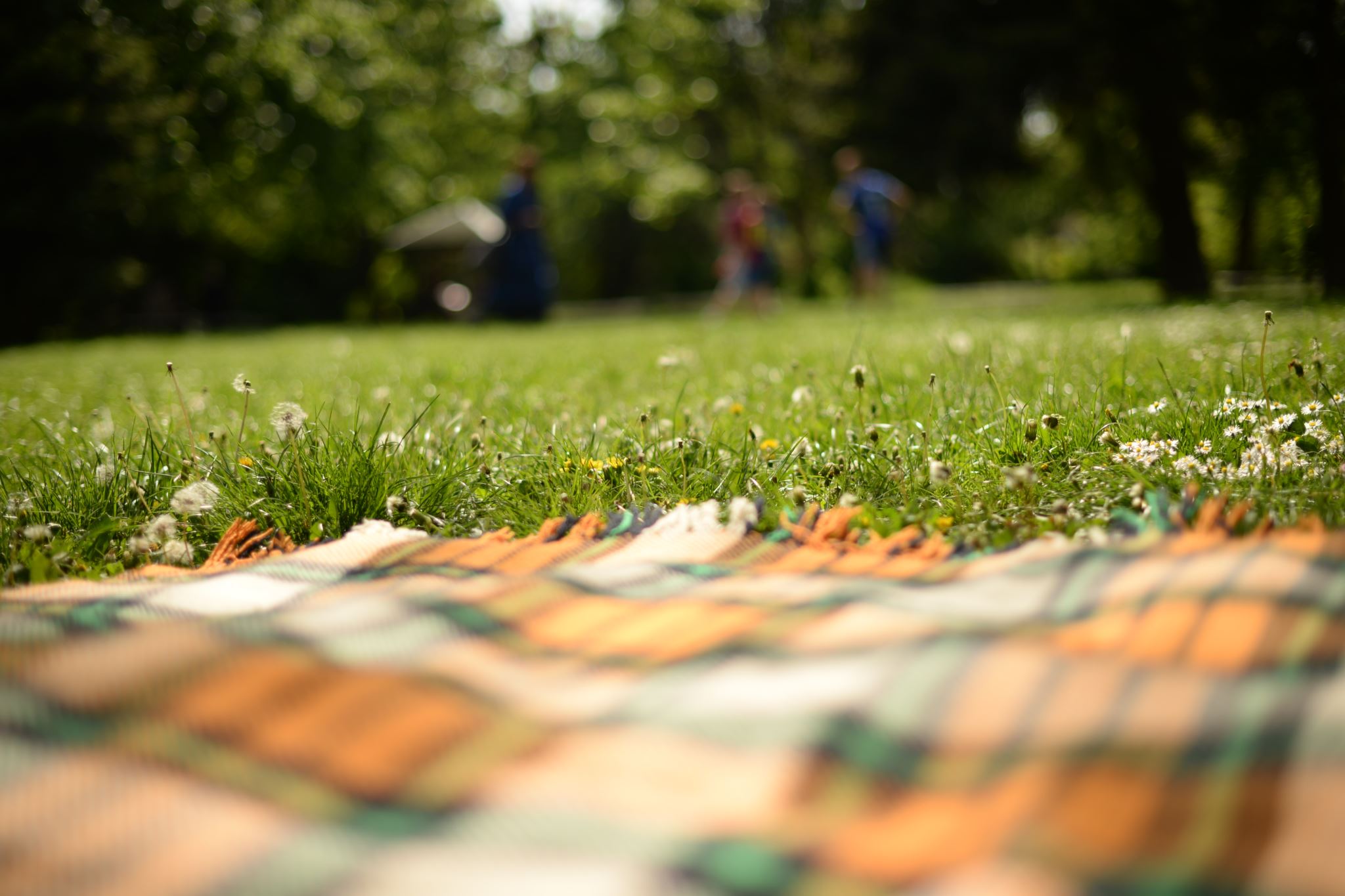 Спасибо за внимание